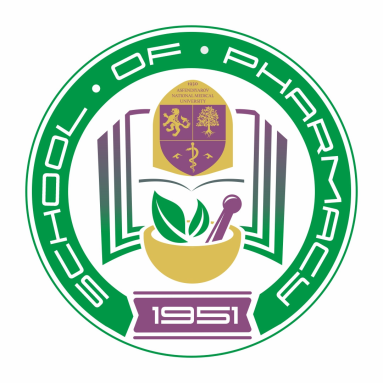 Актуальность внедрения образовательных циклов по фармакоэкономике и оценке технологий  здравоохранения для студентов школы фармации
Жакипбеков К.С.
Актуальность
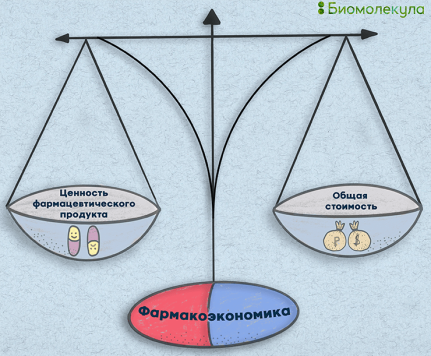 Усовершенствовать методы фармакоэкономического анализа и оценки технологий здравоохранения и стандартизовать подходы к проведению клинико-экономической (фармакоэкономической) оценки (1)
Фармакоэкономика — новая самостоятельная наука, которая изучает в сравнительном плане соотношение между затратами и эффективностью, безопасностью, качеством жизни при альтернативных схемах лечения (профилактики) заболевания (3).
Оценка технологий здравоохранения – 
комплексная оценка сравнительной доказанной клинической и клинико-экономической (фармакоэкономической) эффективности и безопасности технологий здравоохранения, а также экономических, социальных и этических последствий их применения, проводимая для принятия решений в области здравоохранения (2)
План мероприятий по реализации Государственной программы развития здравоохранения РК на 2020 – 2025 годы
Кодекс РК от 7 июля 2020 года № 360-VI ЗРК «О здоровье народа и системе здравоохранения»
Википедия
15.10.2021
2
Образовательное направление «Клиническая фармация»
Приказ Министра здравоохранения РК от 21 декабря 2020 года № ҚР ДСМ-305/2020 «Об утверждении номенклатуры специальностей и специализаций в области здравоохранения, номенклатуры и квалификационных характеристик должностей работников здравоохранения»
Приказ и.о. Министра здравоохранения и социального развития РК от 31 июля 2015 года № 647 «Об утверждении государственных общеобязательных стандартов и типовых профессиональных учебных программ по медицинским и фармацевтическим специальностям»
Постановление Правительства РК от 26 декабря 2019 года № 982 «Об утверждении Государственной программы развития здравоохранения РК на 2020 – 2025 годы»
Приказ Министра здравоохранения РК от 30 ноября 2020 года                № ҚР ДСМ-215/2020 «Об утверждении Правил проведения оценки технологий здравоохранения и их применения»
15.10.2021
3
Фармакоэкономика на кафедре
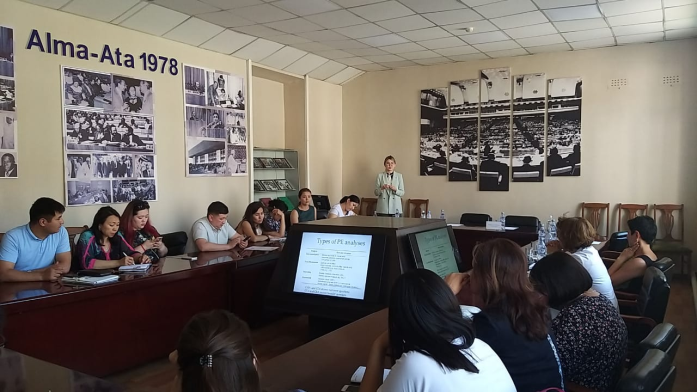 С 2010 года прошли обучение основам фармакоэкономики:
Обучающихся – более 90
Специалисты практической фармации - не изучали
Работники  МО (провизора, клинические фармацевты) – не изучали 
Преподаватели профильных учебных учреждений (консультация) - 5 человек
Печатные издания:
Участие в конференциях, форумах и конгрессах – более 20
Публикация – более 50 статьи и тезисов
Учебные пособия - 2
Защита более 40 магистерских диссертации
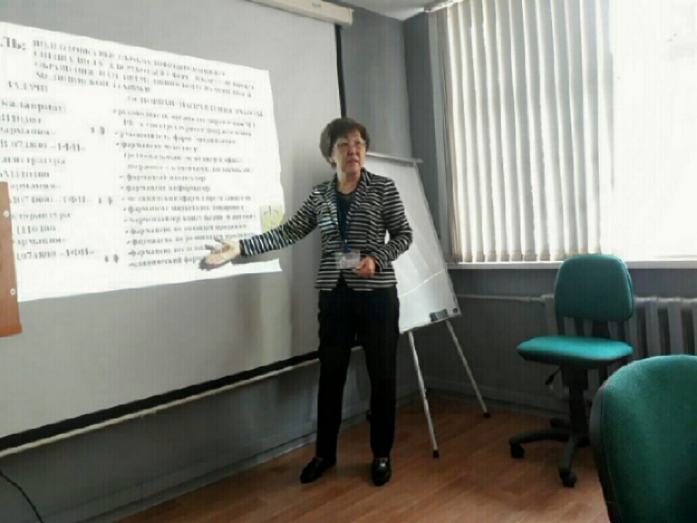 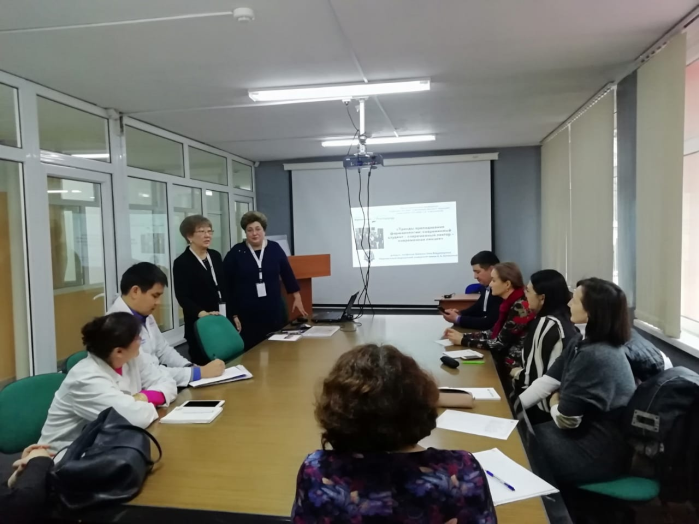 15.10.2021
4
Модуль «Фармакоэкномика»
Модуль «Фармакоэкономика» - 6  кредитов:
Основы фармакоэкономики - 4 кредита 
ОТЗ -2 кредита

Дисциплина «Оценка технологий здравоохранения» - это мультидисциплинарный подход, базирующийся на ДМ, основой которой является обеспечение в  полном объеме необходимой информации об экономических последствиях использования ЛС, МИ и их связи с соответствующими клиническими исходами

Цель модуля:  
Повышение качества медицинской помощи путем предоставления научно обоснованной информации необходимой для принятия управленческих/клинических решений и формирования лекарственной политики в системе здравоохранения.
15.10.2021
5
Программа дисциплины ОЗТ (1)
ОСНОВОПОЛАГАЮЩИЕ  ПРИНЦИПЫ ДИСЦИПЛИНЫ ОЗТ:
смещение фокуса в оценке использования ресурсов системы здравоохранения со стоимости самого лечения к стоимости результата лечения;
наиболее полный учет затрат с позиции анализируемого уровня системы здравоохранения и рассматриваемой точки зрения участника системы здравоохранения;
количественное определение фармакоэкономических показателей, основанное на доказательной медицине (использование достоверных данных об эффективности ЛС и статистического аппарата при расчете фармакоэкономических показателей).

ОБЪЕКТ ОЦЕНКИ МЕДИЦИНСКОЙ ТЕХНОЛОГИИ – 
медицинские технологии, разрешенные к применению в системе здравоохранения РК в установленном порядке.

ПРЕДМЕТ ОЦЕНКИ МЕДИЦИНСКОЙ ТЕХНОЛОГИИ – 
данные о действенности, эффективности, безопасности и экономической целесообразности (приемлемости), этичности и законности медицинской технологии в конкретной ситуации (применение технологии в конкретной группе больных или населения по конкретным показаниям конкретным способом).
15.10.2021
6
Программа дисциплины ОЗТ (2)
Общие компетенции:
Знания – знать  эффективность   применения оценки  медицинской технологии, полученные в условиях контролируемых клинических исследований.
Понимание – определять степень риска развития нежелательных побочных реакций и эффективность применения ОМТ .
Применение  – рассчитывать соотношение затрат на оценку медицинской технологии и результатов ее применения в практической деятельности здравоохранения.
Научное мышление  – изучить оценку эффективности от применения медицинской технологии, полученные в результате изучения экономико-клинических исследований	
Самообразование  – соотносить   применения медицинской технологии этическим нормам, сложившимся в обществе и действующему законодательству.
15.10.2021
7
Дисциплина ОЗТ (1)
15.10.2021
8
Дисциплина ОЗТ (2)
15.10.2021
9
Дисциплина ОЗТ (3)
15.10.2021
10
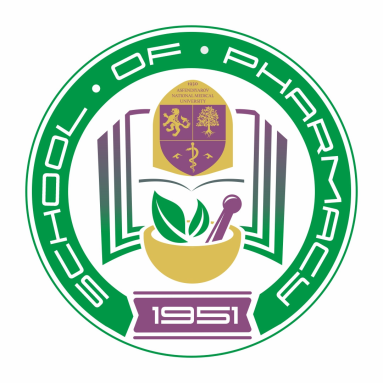 Спасибо за внимание!